HRB Workshop
Emerging Investigator Awards for Health 2019
Dr Annalisa Montesanti, PhD 
Programme Manager
Health Research Career
Emerging Investigator Awards for Health 2019


Supporting new independent investigators who can facilitate actionable knowledge in health research
[Speaker Notes: Comprises a number of schemes including co-funding of research under the SFI-HRB WT Partnership, MRCG-HRB Joint Funding Scheme, US Ireland R+D Partnership scheme and some of our funding through European Joint Programming Initiatives. The most recent to launch is our ILP: Investigator-Led Projects which replaces the Health Research Awards. 

Interpret “health challenges” in its widest sense, including issues such as to understand better how to maintain and promote health and well-being, how to prevent or treat illness and how best to organise health systems.]
Two calls planned during 2016-2020 strategy


2017 call with 11 awards made with €8.3m investment



2019 call with 7-8 awards expected with €5.3m investment
Contents
Objectives and career stage
Research Team 
Funding
Highlights of the main changes
Application and assessment criteria
Timeline
Feedback from round 2017
1. EIA 2019 Objectives
The main objectives of this scheme are to:

Support talented individuals at a critical career transition stage to establish themselves as independent health investigators in an academic or other research-based institution.

Develop collaborative experts who can drive actionable knowledge by 
translating knowledge generated through research into the health care system, policies or practice, or 
generating research findings informed by policy and practice.
[Speaker Notes: Supported research should lead to improved visibility and standing for Ireland and Irish researchers.]
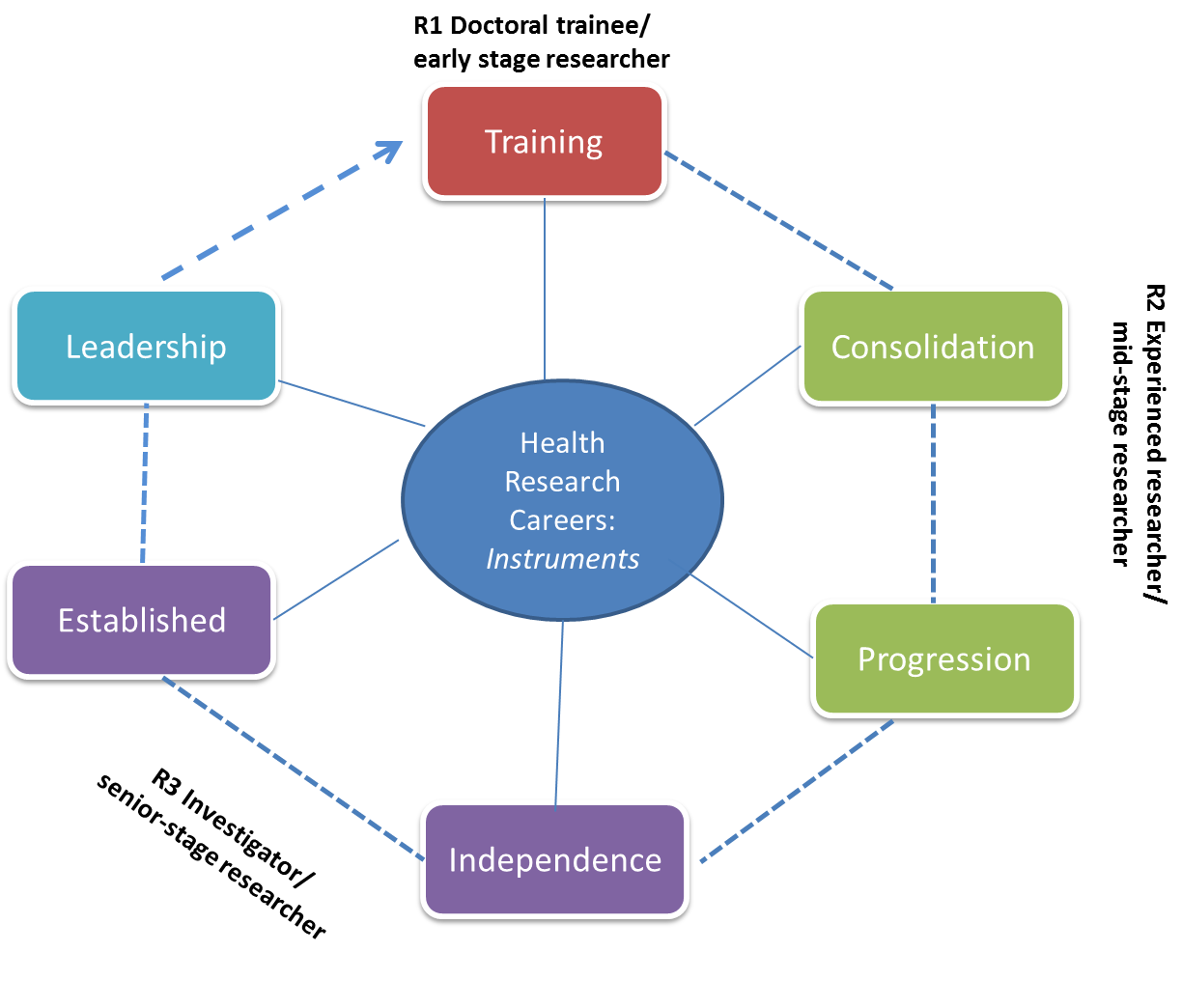 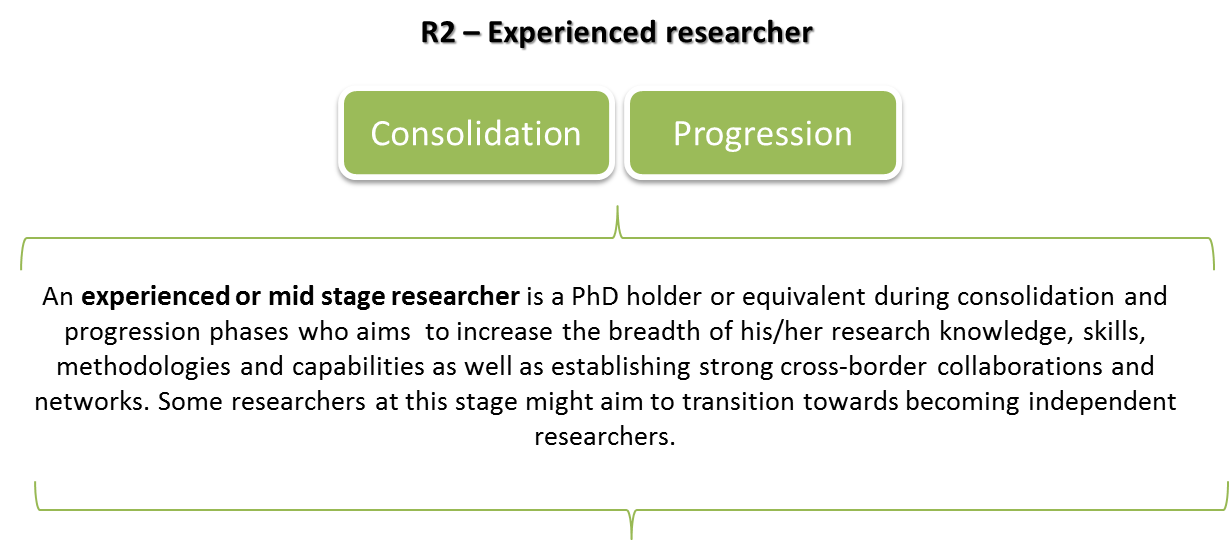 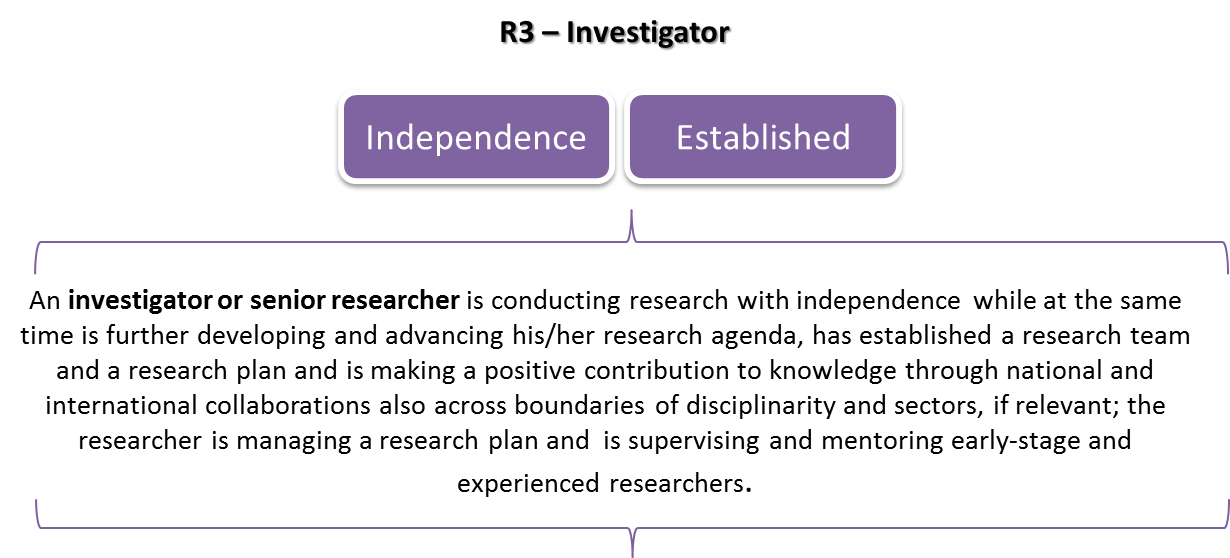 2. The Research Team
The proposal must have a team-based and collaborative approach:

The team must contain the necessary breadth and depth of expertise, skillset and methodologies

Must have appropriate cross-disciplinary and/or cross-border and/or inter-sectoral approaches as relevant to address the research question

The Lead Applicant must have a Mentor 

Up to 5 Co-Applicants and 10 Collaborators
[Speaker Notes: The ILP designed to be complementary to two major funding schemes: DIFA, and APA. 

The ILP scheme will not support interventions and feasibility studies for future interventions, as HRB now has a dedicated funding stream through DIFA scheme, which has been designed to determine the best proposed intervention and feasibility studies, through tailored guidance, application forms, review process and relevant expertise on the selection Committee.

New dedicated scheme and funding stream: APAs which are driven by national health and social care needs, where appropriate (national) knowledge users are integrated throughout the research process, and where in the APA scheme addressing a gap in the scientific knowledge base is not the primary aim of the research. 

Note: applicants can apply in the same year for ILP, APA, DIFA etc – no restriction in this regard. However only one application per Lead Applicant in each scheme. 

As per APA guidance notes: “one in a position of authority to influence and/or make decisions about health policy or the delivery of services and can act to ensure that the findings of the research will be translated to influence decision making and change within their (or other) organisations”

Furthermore]
3. Funding
HRB estimates that there should be 7-8 awards in this round

It is expected that awards will typically be in the region of €600-700K inclusive of overheads -up to a maximum €800K if exceptional circumstances depending on the nature of the project and activities planned

Typical duration of 4 years  – Full time or part-time arrangements can be requested

Budget must reflect the scale and nature of the proposed research
Salary of the emerging investigator
Salary for research personnel requested to carry out the project
Research related-costs (running costs, equipment, start-up, training, dissemination and FAIR data management)
Overheads
4. Main changes to the scheme
Application process

Review process

Eligibility of the Lead Applicant

Salary scale of the professionals applying for research protected time

Small revision on the scope

Data management/stewardship plans (DMP) - pilot
4.1 Application process
The EIA 2019 will use a two-stage application process consisting of:
 
Open call for Pre-application stage(Stage 1)
Panel review and shortlisting

Invitation of selected applicants to submit a Full Application (Stage 2)
Peer-review
Panel interview
4.2 Review process – elevator pitch video
Please record a two-minute elevator pitch video addressing why you are best suited as an HRB emerging investigator and how this award will support the achievement of your long term career goals. 

This is a novel approach the HRB is piloting in this scheme aimed to corroborate the written statement in your personal declaration by including verbal communication from the Lead Applicant given the strong career development component in this scheme.
4.3 EIA 2017 - Eligibility for the Lead Applicant
Professionals currently engaged in 
practice-based roles or other health-related 
professional roles who are also research-active
Health-related researchers 
generally engaged in full-time 
academic activities
1. Have PhD or equivalent
(4 years active research experience): PhD must have been defended at least 
in 2014
1. Have PhD or equivalent
(4 years active research experience): PhD must have been defended at least 
in 2014
2. Have a minimum of 4 years 
active postdoctoral research 
experience
2. Have a minimum of 4 years of active research and professional experience
[Speaker Notes: Aligned with the expected international relevance of the proposed research. This is not intended to displace researchers based in Ireland, but to recognise that the Lead applicant should assemble the best team to tackle the research question, and that international collaboration can help to address the scale of many health challenges through integration of specific expertise, facilities. The international angle should also be addressed when it comes to dissemination plans – to ensure the results reach the widest, and most appropriate internationally. 
Assessment criteria: excellence, originality and potential for impact have all been emphasised (see Scientific Quality and Relevance in assessment criteria). Threshold score for this. Track record will be taken into account as part of the feasibility of the proposed research. 
Budget: increasing ancillary research costs that are becoming more commonplace within proposals such as: increased dissemination and PPI activities, eligible biobanking costs, biostatistics and research design support (e.g. from Clinical Research Facilities). Data management is an area that is growing in importance and will likely lead to additional costs in certain projects. Annual salary increments are payable in the ILP scheme. Note: cap on equipment costs has been increased. We do not expect more than 10k (inclusing VAT for equipment costs). The maximum funding envelope available is not an invitation to apply for the maximum amount.]
The EIA call target mid-stage career researchers who are not recognised independent investigators. 
Lead Applicants must not 

Have received any substantial research grant funding as lead investigator/lead applicant with a value equal or above €100K. This would also include being work package leader on EC funding schemes. 
and/or

Have already established a research team as an independent investigator (e.g. supervising and mentoring as primary supervisor  early stage researchers, e.g. PhD candidates) ; 
and/or

Be recognised in any other way as independent investigator by your institution.
Lead Applicants must not
hold a permanent academic position
hold fixed-term academic position with contract having an end date equal to or higher than two years from the deadline of this call (30 August 2018). 
be recognised already as independent investigator
The following Lead Applicants are instead eligible to apply
Individuals who are employed in practice (e.g. health care professional employed by HSE) either with permanent or fixed-term non-academic long term positions. 
Individuals who hold a fixed term post-doctoral or other research positions.
4.4 Salary scale for professionals
The salary scale for “professional” lead applicants who plan to continue working in-practice and want to apply for research protected time is increased to the IUA Senior Research scale (level 4 at max point 4). 

For health-related researchers the max scale is still 
Level 3 Point 4
4.5 Scope
The following types of applications are excluded from the scope of the EIA 2019 

Applications that aim to conduct a stand-alone feasibility study for an intervention
Applications seeking to evaluate an intervention
 
Applicants can propose to develop an intervention, and may also include initial testing of the intervention in order to provide proof of concept data aimed to develop a feasibility study as next step (beyond this project).
 
Please refer to the DIFA scheme otherwise
Data Management Plans - Pilot
Outline of (FAIR) data management/stewardship  plans will be asked in full application stage as well as data related costs (FAIR data management costs). 

FAIR principles fully endorsed and FAIR data expected.

Work closely with Data support (Digital services and libraries) in HI.

Individuals  awarded in main HEIs will have 3 months from start of award to complete and submit a full DMP.

More details will follow in the full application stage
5. Application Stage Pre-application stage and assessment criteria
Pre-application form will focus on (1) the track record of the Lead Applicant, (2) Details of the Research Team (Mentor and co-applicants) and (3) an outline of the research project focussing on the case for the research project and the potential for actionable knowledge.

The assessment criteria are:
The potential of the Lead Applicant to become an independent investigator;

Relevance of the research question and the potential for actionable knowledge; 

Fit of the research team with the research question and the objective to drive actionable knowledge.
[Speaker Notes: The ILP designed to be complementary to two major funding schemes: DIFA, and APA. 

The ILP scheme will not support interventions and feasibility studies for future interventions, as HRB now has a dedicated funding stream through DIFA scheme, which has been designed to determine the best proposed intervention and feasibility studies, through tailored guidance, application forms, review process and relevant expertise on the selection Committee.

New dedicated scheme and funding stream: APAs which are driven by national health and social care needs, where appropriate (national) knowledge users are integrated throughout the research process, and where in the APA scheme addressing a gap in the scientific knowledge base is not the primary aim of the research. 

Note: applicants can apply in the same year for ILP, APA, DIFA etc – no restriction in this regard. However only one application per Lead Applicant in each scheme. 

As per APA guidance notes: “one in a position of authority to influence and/or make decisions about health policy or the delivery of services and can act to ensure that the findings of the research will be translated to influence decision making and change within their (or other) organisations”

Furthermore]
5. Application Stage Full Application stage and assessment criteria
The following assessment criteria will be used to assess applications by peer-reviewers and interview panel.  Successful applications will be expected to rated highly in all criteria.  
 
Potential of the Lead Applicant to become an independent investigator 
Relevance of the research question and potential for actionable knowledge
Fit of the research team with the research question and the objective to create actionable knowledge
Appropriate research design and methodology to address the research question and create actionable knowledge 
Host institution support during and beyond the award.
[Speaker Notes: The ILP designed to be complementary to two major funding schemes: DIFA, and APA. 

The ILP scheme will not support interventions and feasibility studies for future interventions, as HRB now has a dedicated funding stream through DIFA scheme, which has been designed to determine the best proposed intervention and feasibility studies, through tailored guidance, application forms, review process and relevant expertise on the selection Committee.

New dedicated scheme and funding stream: APAs which are driven by national health and social care needs, where appropriate (national) knowledge users are integrated throughout the research process, and where in the APA scheme addressing a gap in the scientific knowledge base is not the primary aim of the research. 

Note: applicants can apply in the same year for ILP, APA, DIFA etc – no restriction in this regard. However only one application per Lead Applicant in each scheme. 

As per APA guidance notes: “one in a position of authority to influence and/or make decisions about health policy or the delivery of services and can act to ensure that the findings of the research will be translated to influence decision making and change within their (or other) organisations”

Furthermore]
6. Host institutional support
No Letter of support required at Pre-Application stage.

The Letter of Support at full application stage must clearly describe how HI will support the Lead Applicant during the duration of the HRB award. 

The Host Institution 
Will recognise the successful Lead Applicant upon receipt of the award as an independent investigator, who will have an independent office, recognised new title, research space at the institution for which s/he will be fully responsible for at least the duration of the award. 
Will sustain and support the successful Lead Applicant during the duration of the award by providing other support, such as access to infrastructure, mentoring and in-house training (e.g. leadership) and networking activities, etc.  


There is a strong expectation that the Host Institution will extend support to the successful individual beyond the duration of this award with a full time or joint faculty appointment.
7. EIA 2019 - Timeline
Some info from 2017 call
[Speaker Notes: Comprises a number of schemes including co-funding of research under the SFI-HRB WT Partnership, MRCG-HRB Joint Funding Scheme, US Ireland R+D Partnership scheme and some of our funding through European Joint Programming Initiatives. The most recent to launch is our ILP: Investigator-Led Projects which replaces the Health Research Awards. 

Interpret “health challenges” in its widest sense, including issues such as to understand better how to maintain and promote health and well-being, how to prevent or treat illness and how best to organise health systems.]
2017 call

57 application received
56 eligible assessed
22 candidates invited to interview
11 awards made
Successful candidates by professions
Awards by HI
By type of researchers
Panel feedback summary from 2017 call
Successful candidates at interview stage

were high calibre individuals 

had clear vision of their career trajectory and their research programme 

have shown good research productivity

have shown deep knowledge and understanding of the research field enabling them to embark in their research programmes as independent investigators

the research project had sound methodological approaches with only minor and addressable issues and 

they had very good and complementary support team.
[Speaker Notes: Replacement, reduction and refinement of the use of animals in research. Not a large part of our funding portfolio, nonetheless we want to draw your attention to the need for sound justification for experiments involving pre-clinical research which involve animals. The guidance notes for the call gives further details as to what is considered in scope as pre-clinical and the need for justification of the model used. 
Experiments should use the smallest possible number of animals required to answer the research question, and should ensure that distress and suffering are avoided wherever possible.]
Panel feedback summary from 2017 cohort
Some pitfalls

Lack of strong research vision and/or career trajectory beyond the wish of becoming academic researchers. Inability to articulate a convincing research vision;
The candidate did not make a convincing case for why s/he should be given this prestigious award and gave the impression to apply for funding for the research project;
Leadership potential not sufficiently visible;
Lack of depth and broadness of their research methodology which is necessary for becoming an independent investigator;
Too many methodological flaws in the research project and/or was defined as not the most suitable project for the candidate at the time of transitioning towards independence;
Poorly designed project;
Lack of methodological breadth and insufficient mentoring, guidance and collaborative support to address this.
[Speaker Notes: Replacement, reduction and refinement of the use of animals in research. Not a large part of our funding portfolio, nonetheless we want to draw your attention to the need for sound justification for experiments involving pre-clinical research which involve animals. The guidance notes for the call gives further details as to what is considered in scope as pre-clinical and the need for justification of the model used. 
Experiments should use the smallest possible number of animals required to answer the research question, and should ensure that distress and suffering are avoided wherever possible.]
Thank you for listening 

EIA 2019 team
PM – Dr Annalisa  Montesanti amontesanti@hrb.ie

PO – Dr Louise Bryce lbryce@hrb.ie 

Intern – Dr Helen Kennelly hkennelly@hrb.ie
[Speaker Notes: Version 1 of the FAQs are on the website – please do send in your queries and we will update this document if necessary as the call progresses]